Le support de l’information génétique
Historique
Les acides nucléiques sont :
- le support moléculaire de l'information génétique : l'ADN (et ARN pour certains virus) est le support de l'hérédité et du codage des composés biologiques (les ARN, les protéines)
- des effecteurs de l'expression de l'ADN en peptides et protéines : acide ribonucléique dont l'abréviation est ARN (RNA) regroupés en trois classes :
- les ARN messagers (ARNm)
- les ARN de transfert (ARNt)
- les ARN ribosomaux (ARNr)
1. Structure et dynamique de l’ADN
1.1 Structure de base
Les acides nucléiques sont des polymères dont l’unité de base, est le nucléotide.
Chaque nucléotide est formé:
Base azotée.
Sucre.
Acide phosphorique
les bases azotées
Pyrimidique
Purique
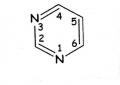 Les bases puriques
Guanine
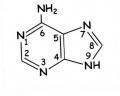 Adénine
Les bases pyrimidiques
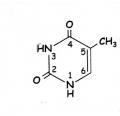 Cytosine
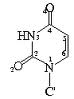 thymine
H
Uracile
Les bases modifiées dans l'ADN ou l'ARN
la 5-méthylcytosine est trouvée dans l'ADN des plantes et des animaux sauf les insectes.
Cette méthylation est un signal négatif de la régulation de l'expression des gènes, le groupe méthyle favorisant une conformation de l'ADN qui ne peut fixer un facteur de transcription.
la N6-méthyladénine est présente dans les bactéries. Cette méthylation permet aux enzymes de restriction de la bactérie de reconnaître son propre ADN vis-à-vis d'ADN étrangers (virus). D'autres méthylations permettent le fonctionnement d'un système de correction des éventuelles erreurs de réplication de fonctionner.
Les ARN et principalement les ARNt contiennent une variété étendue de dérivés : 
Exemple: des formes altérées de la guanine, la xanthine (2, 6-oxypurine) et l'hypoxanthine (6-oxypurine).
Les propriétés spectrales
Les hétérocycles des différentes bases ainsi que leurs dérivés, nucléosides ou nucléotides, présentent des spectres d'absorption caractéristiques dans l'ultraviolet.
Ces propriétés optiques sont utilisées pour la détection, le dosage et le contrôle de pureté d'acides nucléiques
Le sucre (pentose)
L’acide phosphorique:
H3PO4
nucléoside
Une liaison covalente fixe les bases à une pentose. 
 La liaison osidique
La liaison avec la base est de type N-osidique entre le carbone 1' (carbone anomérique) du furanose en conformation β et l'azote N1 des pyrimidines et N9 des purines.
Nomenclature
Les noms des nucléosides ont comme suffixe :
- "osine" pour les nucléosides puriques
- "idine" pour les nucléosides pyrimidiques
Nucléotide
Desoxyadenosine monophosphate (dAMP)
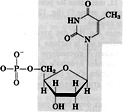 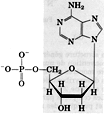 Désoxyadénosine 5 ’ monophosphate (dAMP)
Désoxythymidine 5 ’monophosphate (dTMP)
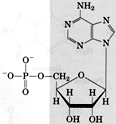 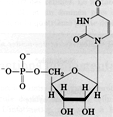 adénosine 5 ’monophosphate (AMP)
uridine 5 ’monophosphate (UMP)
1.2 Formation d'un dinucléotide
La polymérisation s’effectue par estérification de la fonction alcool 3’ du désoxyribose (ribose) d’un nucléotide par l’acide phosphorique du nucléotide suivant..
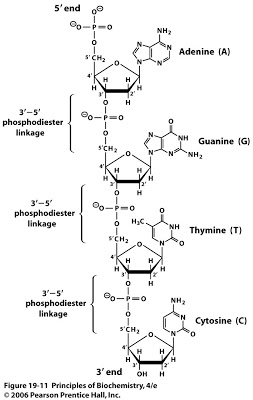 1.3 l’ADN est composé de deux chaines nucléotidique
L'ADN est constituée de deux brins : le squelette pentose-phosphate forment les bordures extérieures de l'hélice. A l'intérieur se trouvent les bases azotées qui sont liées de manière complémentaires deux à deux.
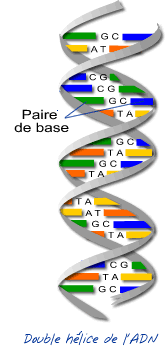 Les liaisons d’hydrogène
Les atomes d’hydrogène ont une charge positive partielle alors que les atomes d’oxygène et d’azote liés covalemment ont une charge partielle négative. Ces charges opposées sont responsables d’une faible attraction chimique appelée liaison d’hydrogène.
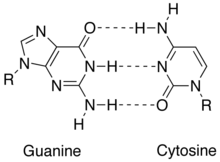 La structure de l’ADN présenté par Watson et Crick en1953:
Deux longues chaines de polynucléotides sont enroulées autour d’un axe, formant ainsi une double hélice droite.
Les deux chaines sont antiparallèles; l’une est dans le sens 5’→ 3’, et l’autre dans le sens 3’→ 5’.
Les bases azotées des deux chaines sont horizontales et perpendiculaires a l’axe central.
Les bases azotées des deux chaines sont appariées les unes des autres par des liaisons hydrogène (A=T) et (C≡G).
Un tour complet d’hélice fait 34 Å (3,4 nm) de long et est constitué de dix bases par chaine.
Il y a une alternance de grands sillons et de petits sillons le long de l’axe de la molécule.
Le diamètre de la double hélice est de 20 Å (2 nm).
Les différentes formes de l'ADN
Il existe plusieurs formes d'ADN chez les eucaryotes. 
 ADN-B: C'est la forme la plus abondante et c'est elle qui a été décrite par Crick et Watson. C’est une double hélice à enroulement à droite.

      ADN-A: C'est une double hélice à enroulement à droite contenant des bases très inclinées constituant une hélice plus courte et plus large que la précédente, avec 9 paires de bases par tour d’hélice.
ADN-Z: la double hélice gauche a diamètre de 18 Å et contient 12 paires de bases par tour, et sa conformation est en zigzag
Propriétés physico-chimique de l’ADN
Température de fusion: est la température pour parvenir à 50 % de séparation des deux brins
Dénaturation:  
on peut rompre les liaisons hydrogènes entre bases appariées d’une molécules d’ADN bicaténaire en chauffant la molécule ou en manipulant les conditions de milieu , cette séparation est appelée dénaturation ou fusion de l’ADN
Absorption de la lumière ultraviolette:
Le maximum d'absorption des acides nucléiques se situe à 260 nm dans UV
Le rapport R= A260nm / A280nm constitue alors un bon moyen pour apprécier une éventuelle contamination de la préparation d'ADN par les protéines ou par les RNA
TOPOLOGIE DE L’ADN DANS LA CELLULE
Dans les cellules eucaryotes, l’ADN présent dans le noyau est associé à des protéines structurales, pour former une structure nucléoprotéique appelée chromatine. Chez les procaryotes, même en l’absence de noyau, l’ADN du chromosome est aussi compacté autour de protéines et forme une structure dense appelée nucléide
Le nucléosome (6 nm x 11 nm) est l'unité fondamentale de la chromatine. Il est composé de:
une particule cœur.
une région de liaison (ou région internucléosomale).
La particule cœur, est composée de 147 pb d'ADN enroulées (environ 1,7 tour) autour d'un octamère protéique comprenant deux exemplaires de chacune des histones H3, H4, H2A et H2B.
Figure  La chromatine et son unité de base, le nucléosome
A.	Identification de la structure de la chromatine « en collier de perles » par microscopie électronique. B. Le nucléosome, unité de base. Le nucléosome est constitué de 2 molécules de chaque histone (2xH2A, 2xH2B, 2xH3, 2xH4), autour desquelles s’enroulent un morceau d’ADN long de 146 paires de bases. C. Résolution de la structure du nucléosome par cristallographie aux rayons X
Les différents niveaux de structuration de la chromatine
Figure: les différents niveau de condensation
Structure et organisation du génome Eucaryotique
Deux types de génome au moins coexistent au sein d’une cellule eucaryote : 
le génome nucléaire, localisé dans le noyau
génome extranucléaire localisé dans les mitochondries et les chloroplastes chez les végétaux
Structure et organisation du génome Eucaryotique
Dans les cellules eucaryotes, le matériel génétique est organisé en une structure complexe constituée d'ADN et de protéines appelé chromatine.
La chromatine a été divisée en:
Euchromatine. 
hétérochromatine.
La chromatine apparait sous deux formes différentes:
L’euchromatine : actif
L’hétérochromatine condensé, inactif dépourvue de gènes , localisée surtout près de centromère et des télomères.
.
On distingue deux classes d’hétérochromatine  1-  hétérochromatine constituve 
   2-hétérochromatine facultative
1- L’hétérochromatine constitutive correspond aux régions qui sont compactées de manière permanente au cours du cycle, quel que soit le type cellulaire, et à tous les stades du développement à partir de sa mise en place. Ces régions sont effectivement globalement dépourvues de gènes
A- Séquences répétées en tandem
Les télomères, qui protègent les extrémités des chromosomes (mini-satellites)
 les centromères, zone de constriction du chromosome, qui représente le site d’assemblage du complexe de protéines nécessaire à la ségrégation des chromosomes (le kinétochore)
 les péricentromères, qui encadrent les centromères et participent à la ségrégation des chromosomes
B-Séquences répétées dispersées
1- transposons, c'est-à-dire des séquences capables de se multiplier dans le génome. 
      * transposons à ADN, 
      * les rétrotransposons à ARN, qui utilisent un intermédiaire ARN 
      * les séquences SINEs (Short interspersed nuclear elements), dont la plus connue est la séquence Alu
      * LINEs (Long interspersed nuclear elements)
*Les éléments mobiles ou éléments transposables Ce sont des séquences d’ADN qui peuvent se déplacer d’un endroit à un autre du génome. Ce déplacement est dit transposition. On distingue deux classes : les rétrotransposons  et   transposons
2-Hétérochromatine facultative
Chromatine condensée qui varie d’un type cellulaire à l’autre.
Constituée des gènes dont l’expression est régulée au cours du developement.
Le chromosome X des mammifères est un exemple 
Bien caractérisé d’heterochromosome facultative.
Génome extranucléaire
Chez les eucaryote, les mitochondries et les chloroplastes sont des organites semi-autonomes, capables de se diviser indépendamment de la cellule et possédant leur propre matériel génétique.

L’ADN de ces organites est généralement circulaire, de petite taille 104 105 pb. Le génome d’organites possèdent de l’ordre de 50 à 100 gènes dont certains avec des introns. Ces gènes sont spécifiques des fonctions assurées par l’organite lui-même (code pour des protéines locales). 

La présence d’un génome extranucléaire au sein des cellules eucaryotes est expliquée par la théorie endosymbiotique, selon laquelle, les mitochondries et les plastes seraient des procaryotes primitifs incorporés par certaines archéobactéries au cours de l’évolution.
Génome extranucléaire
Génome mitochondrial
il est défini par un seul type d’ADN circulaire double-brin (un brin lourd riche en guanine et un brin léger riche en cytosine) dont la séquence complète est maintenant  établie;
– sa longueur, chez l’homme, est de 16 569 paires de base, il contient 37 gènes, 13 codent pour des enzymes mitochondriaux responsables de l’oxydation phosphorylante.
– l’ADN des mitochondries est très compact et ne contient que 7 % d’ADN non codant, par ailleurs les gènes ne contiennent pas d’introns;
– il est transmis par la mère , c’est une des particularités des maladies génétique mitochondriales, il est le siège de nombreuses mutations elles-mêmes à l’origine de maladies génétiques mitochondriales.
Structure et organisation du génome Procaryotique
Nucléoide 
La plupart des procaryotes présentent un seul chromosome formé d’une molécule d’ADN circulaire et fermée, ou bien linéaire. Néanmoins, la structure des chromosomes bactériens est moins complexe comparée aux chromosomes eucaryotes. Entre les gènes bactériens, il y a peu d’espaces intergéniques. L’ADN associé à quelques protéines forme une masse dense, appelé nucléoide.
Plasmides
Un grand nombre de bactéries possède en supplément du chromosome bactérien des plasmides. Un plasmide désigne une molécule d’ADN circulaire, bicaténaire, extrachromosomique, de petite taille, capable de réplication autonome. L’ADN plasmidique porte des gènes non essentiels à la survie de la cellule ; mais qui lui confèrent des caractères avantageux tels que : résistance aux antibiotiques, aux métaux lourds ou des facteurs de virulence. Plusieurs plasmides différents peuvent coexister dans une même cellule. Certains plasmides appelés épisomes sont capables de s'intégrer aux chromosomes.
- ADN, génome et chromosome:
*gène: séquence contient l'information génétique permette la fabrication d’une protéine de l'organisme.
 exp: chez l'homme il existe environ 50000 gène; 5% des région du gène sont codants (exons) et les 95% restants sont des introns.(gène unique, gène dupliqués, les gènes répétés en tandem)
*Pseudogènes: copie non fonctionnelle d’un gène
Chez l'humain: insertion de LINE1 dans le gène codant pour le facteur VIII (situé sur l’X), essentiel pour la coagulation du sang, rend le fils hémophile alors que sa mère est homozygote sauvage pour ce gène.